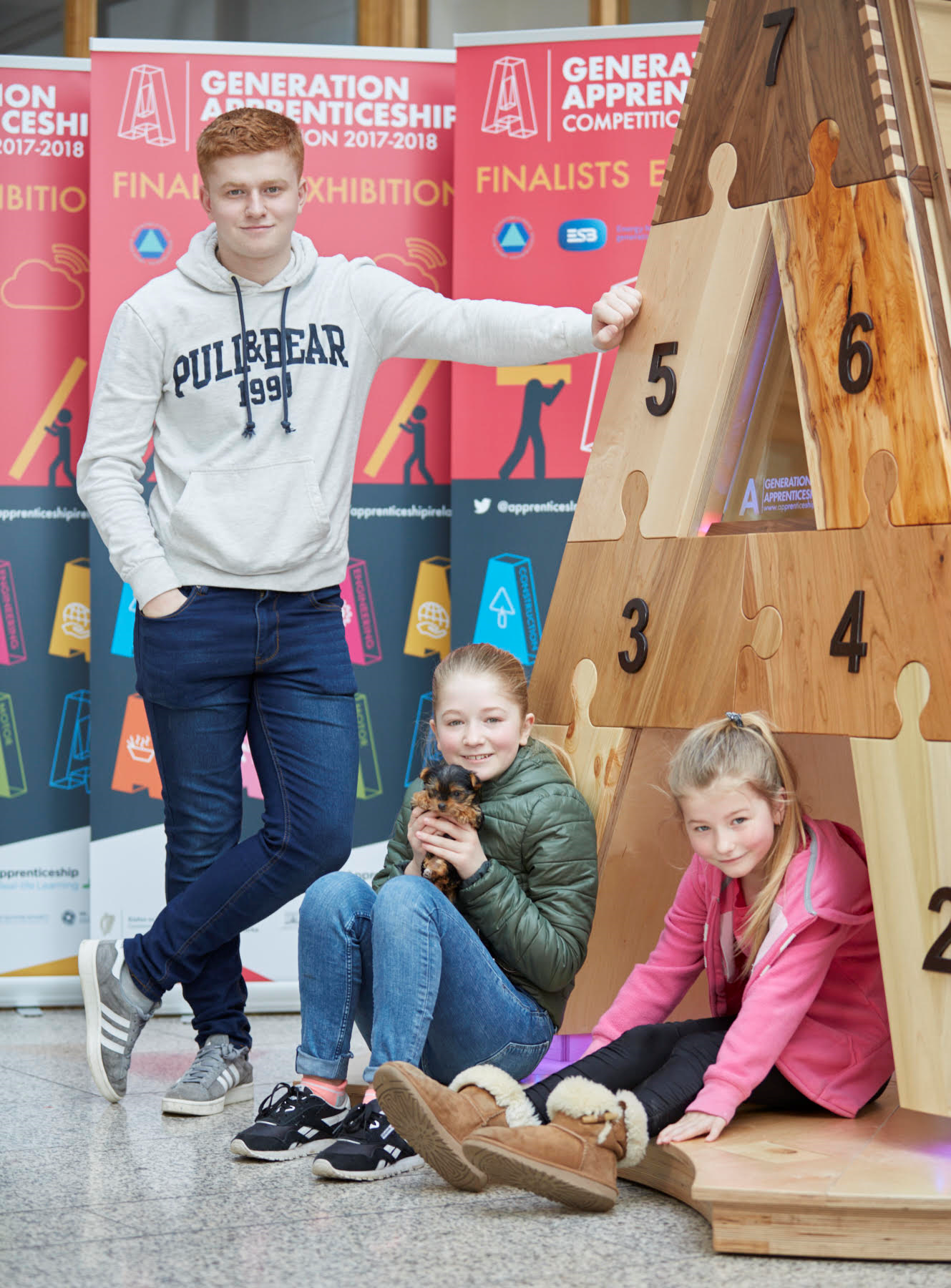 Some thoughts for discussion on ‘where FE met HE’

Workshop 2, TUI Education Reform conference November 2019

Dr Mary-Liz Trant, Executive Director
Two questions up front:

To an external person, how would we characterise the current state of the further and higher education relationships within Irish ‘tertiary education’?

Who are our leaders in developing the tertiary education community?
Current state of further and higher education in Ireland, EU, internationally

3 drivers of change

Where are we heading? Opportunities and risks

The leadership challenge
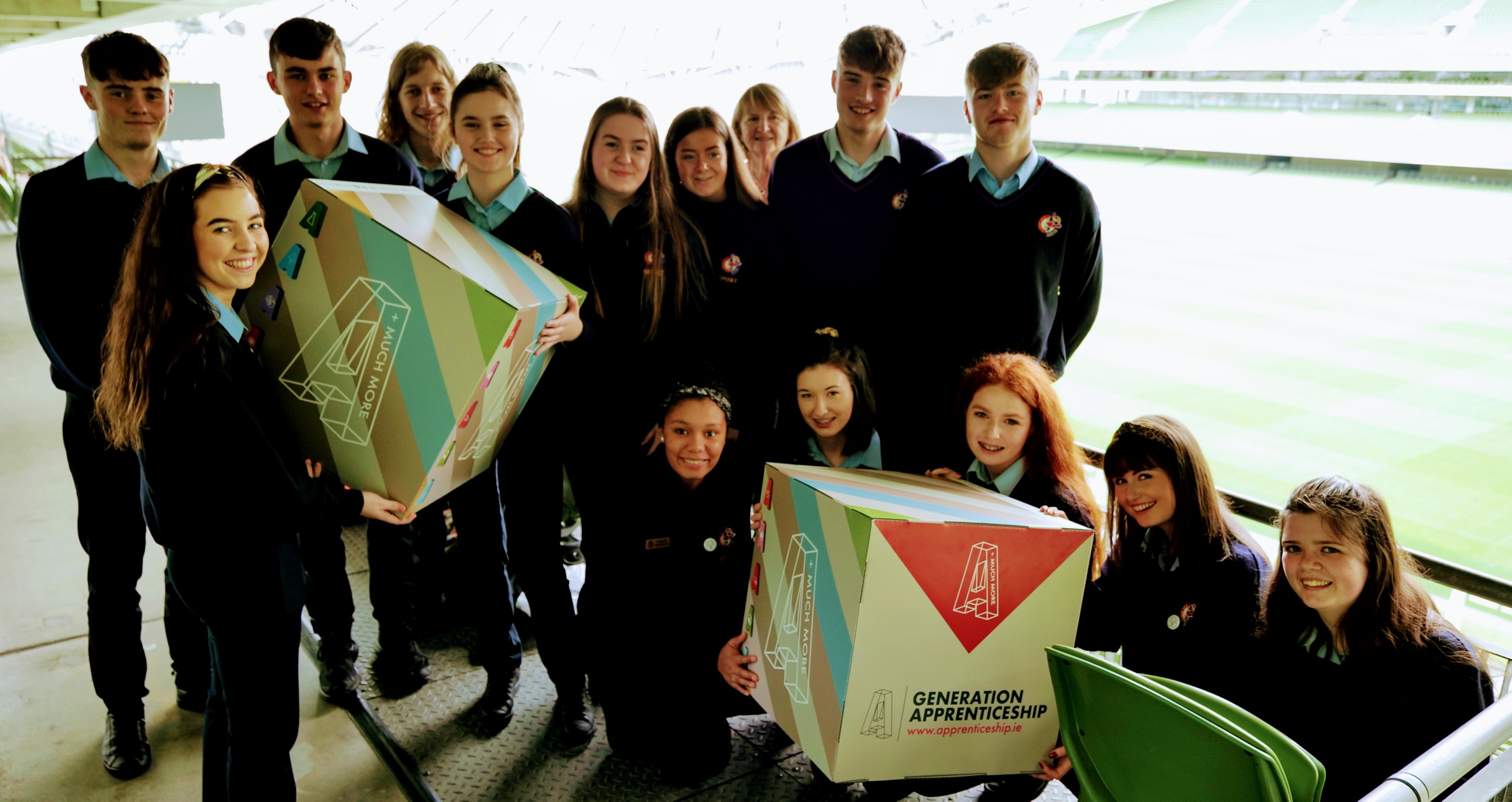 To an external person, how would we characterise the current state of the further and higher education relationships within Irish ‘tertiary education’?

Who are our leaders in developing the tertiary education community?